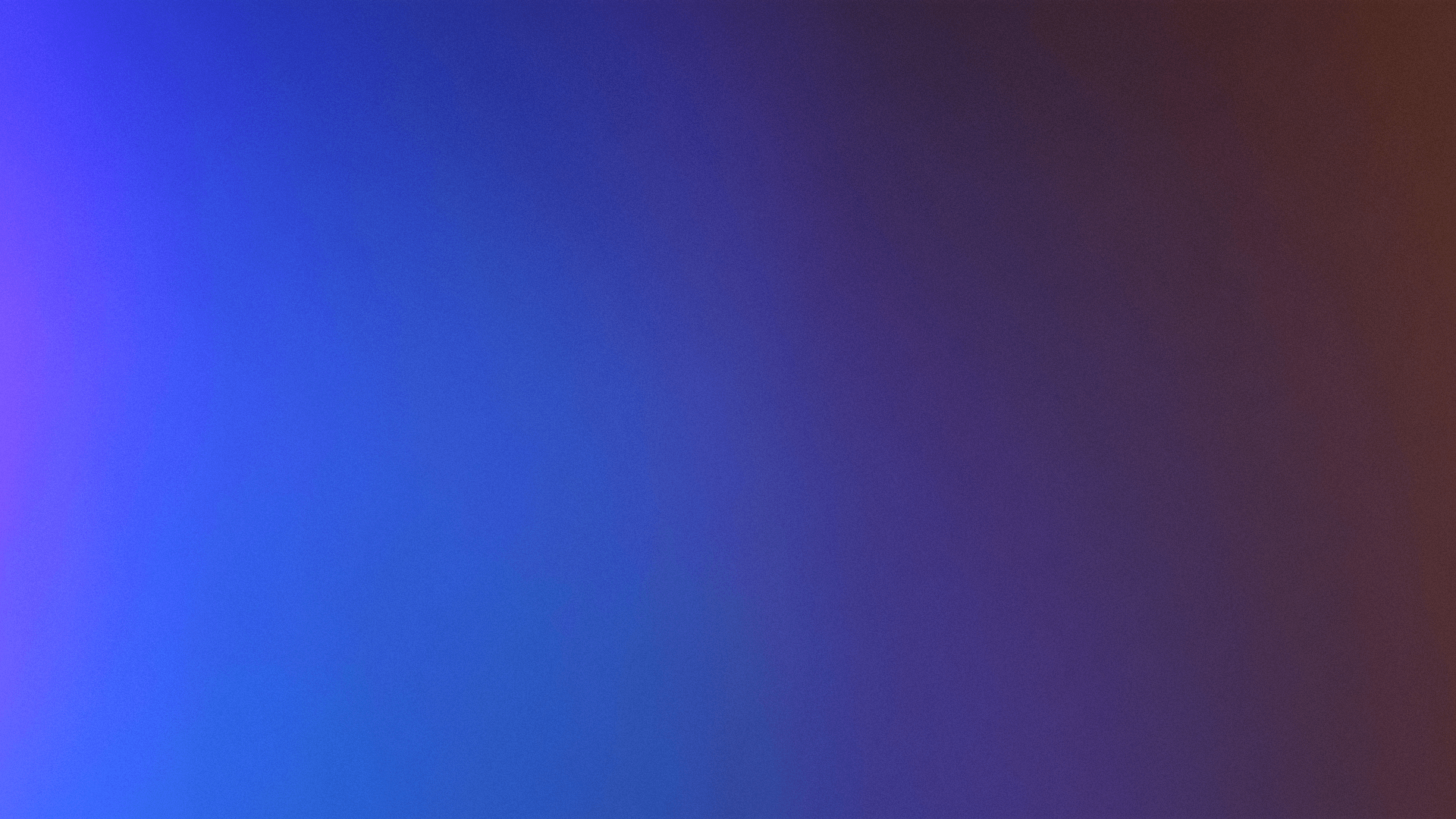 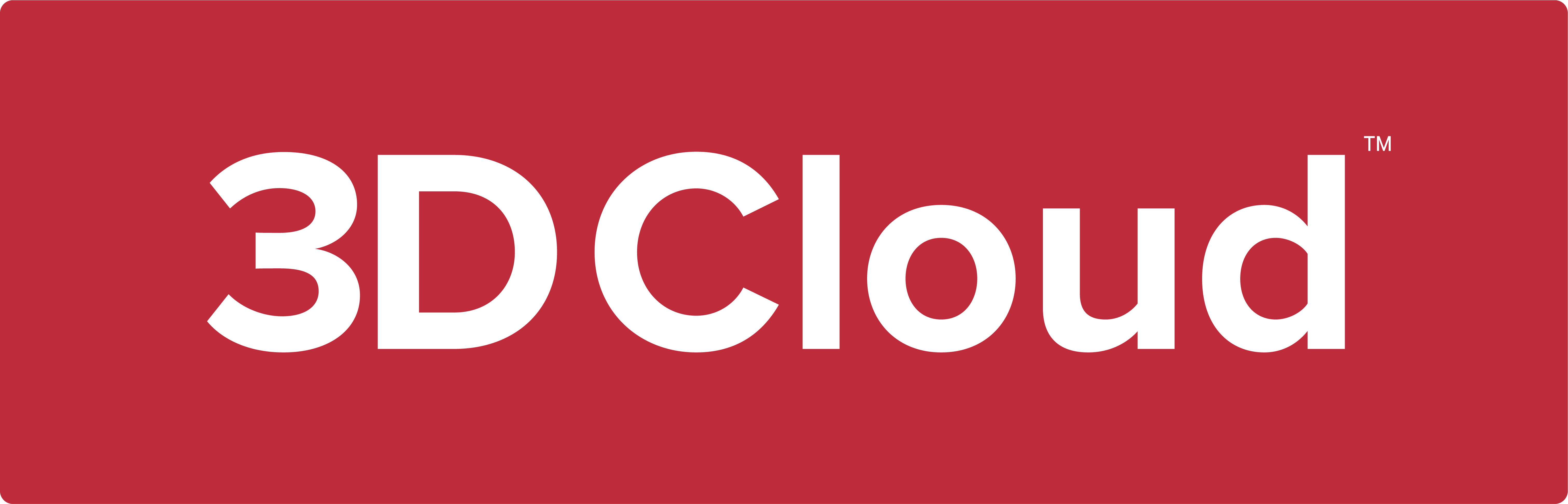 ©2022 3D Cloud™